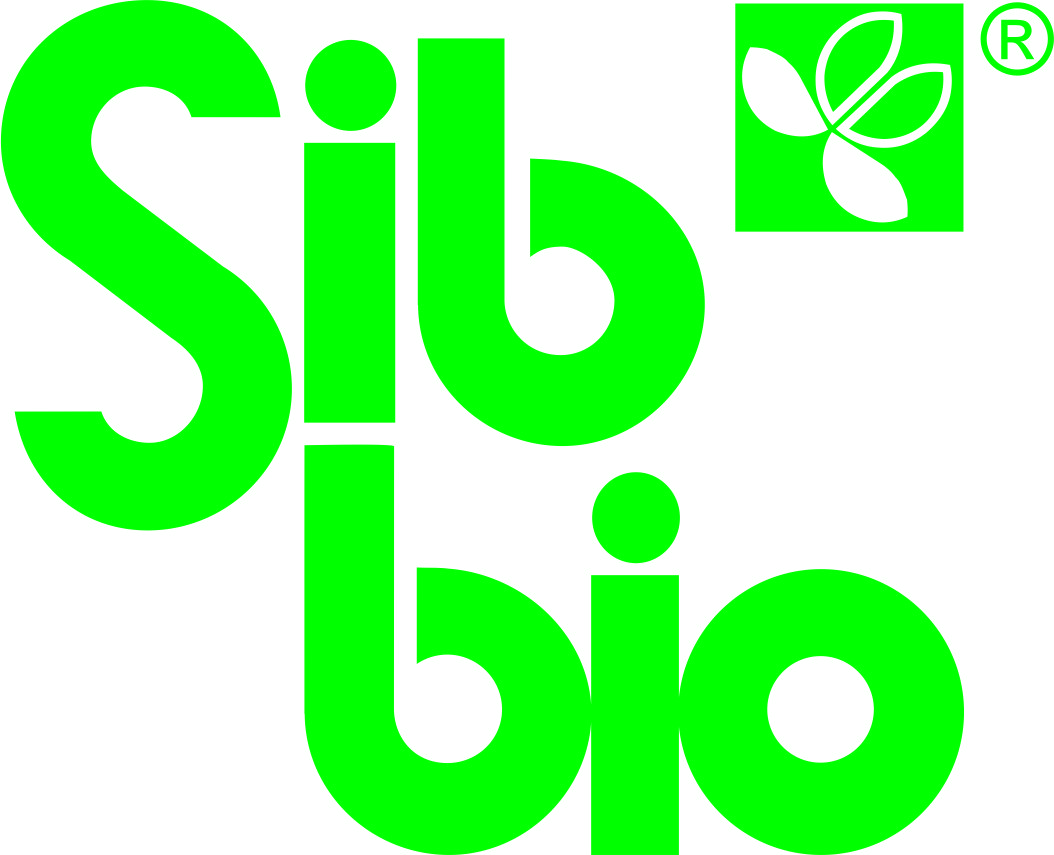 Препараты Сиббиофарм для плодовых и виноградников Выступление на семинаре 29.11.2018 г. , 
Коммерческий директор ООО «Южный регион» Харченко В.И.
Руководитель направления Чекалин Иван
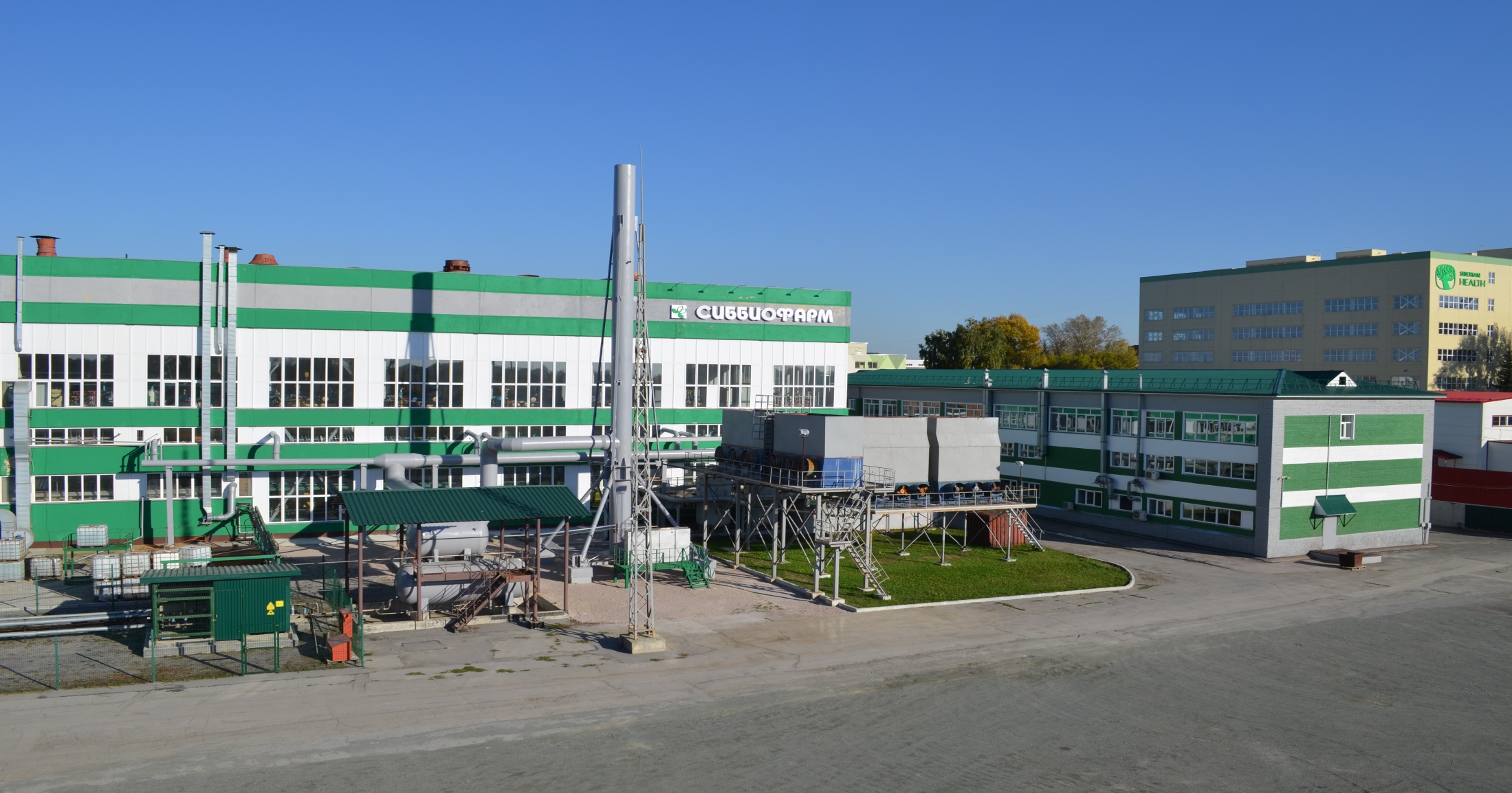 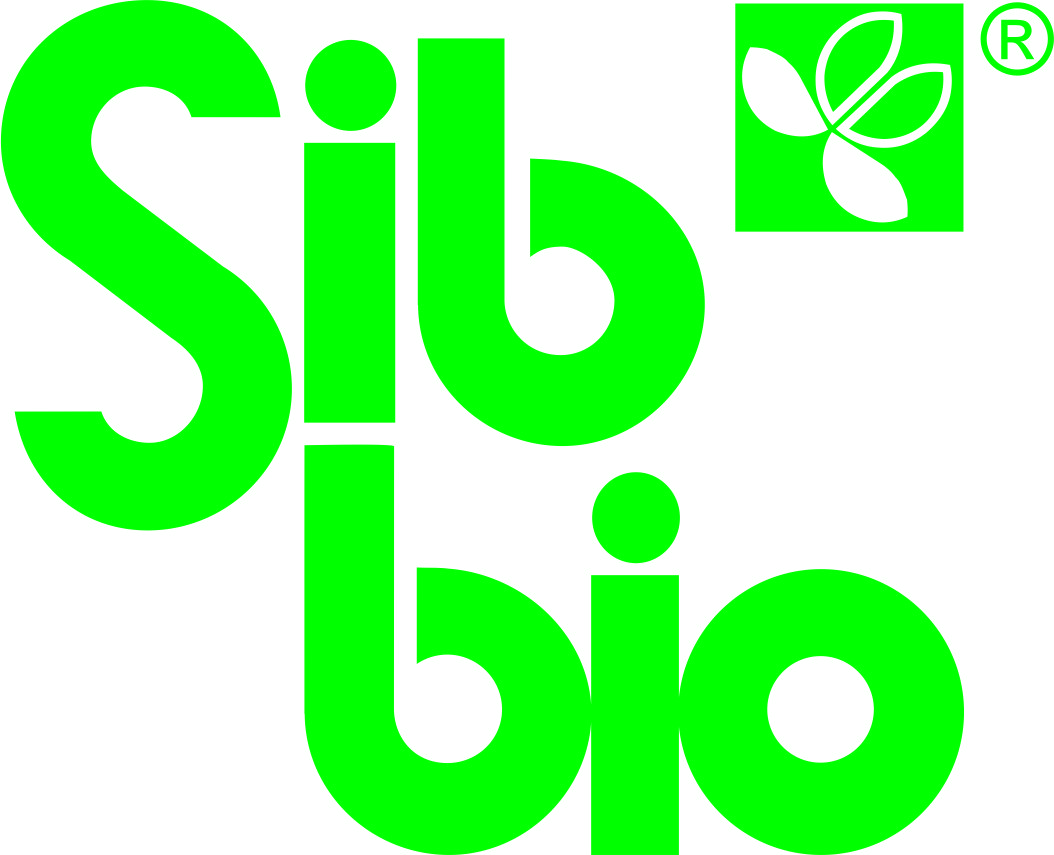 Sibbio –биотехнологическая компания
Год основания 1963   
До 2004 года «Бердский завод биологических препаратов»
Выпуск первой продукции в 1964 году
Выпуск первой партии препаратов для растениеводства в 1977 году
Выход на зарубежный рынок в 1992 году
Площадь земельного участка 6,4 га. Площадь производственных зданий и сооружений 12 000 м2
Квалифицированный персонал 293 человека
Ферментационные мощности с автоматической системой управления: 10 аппаратов по 63 м3
С 2012 года получен сертификат Международного органа по сертификации TUV NORD CERT (Германия) о соответствии системы менеджмента предприятия требованиям стандарта ISO 9001:2008. 
Опыт производства биотехнологической продукции более 55 лет
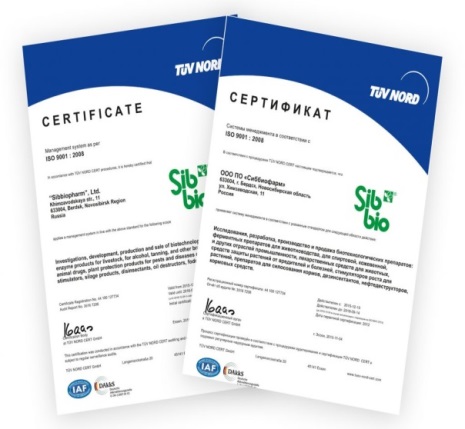 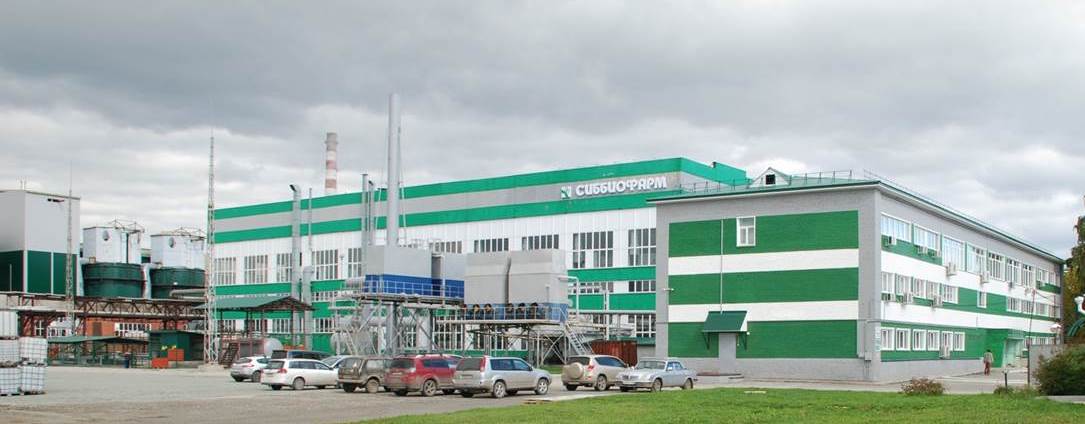 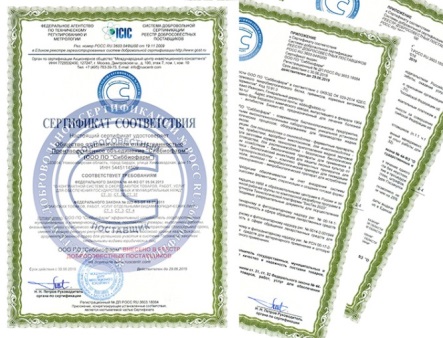 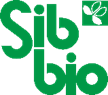 Глобальная проблема резистентности

	Серьезность проблемы резистентности членистоногих к инсектоакарицидам а грибов патогенов к фунгицидам трудно переоценить. За последние 40 лет аграрии добились заметного прогресса в повышении урожайности сельхоз культур, благодаря масштабным мероприятиям по борьбе с членистоногими и заболеваниями. Но устойчивость членистоногих и грибов-патогенов к химическим пестицидам грозит свести все эти усилия к нулю. Резистентность получила широкое распространение. 

                                           74% Глобальный уровень резистентности
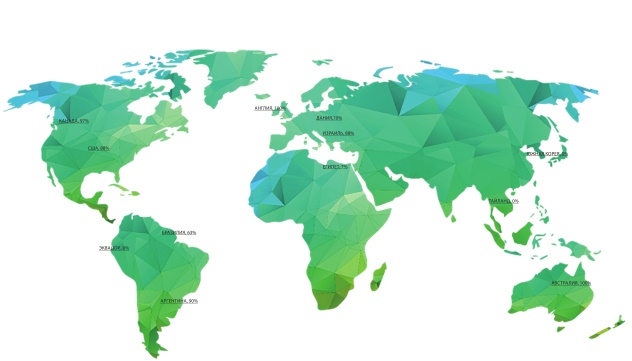 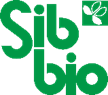 Резистентность к химическим пестицидам
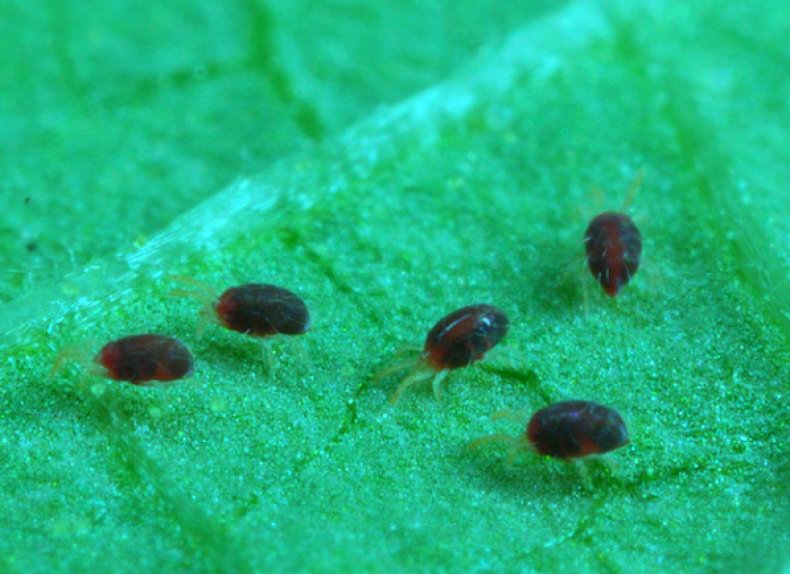 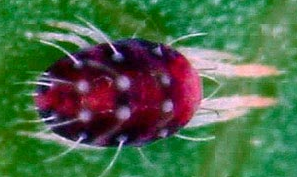 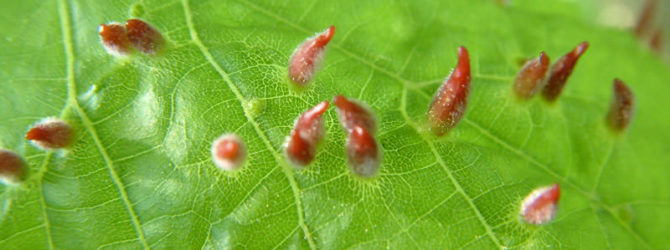 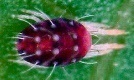 Каждая выжившая особь имеет резистентность (устойчивость) к хим пестицидам.
Выжившие особи, дают потомство, так же устойчивое к хим. пестицидам.
После обработки хим пестицидами большинство особей (членистоногие, грибные и бактериальные патогены) погибают.
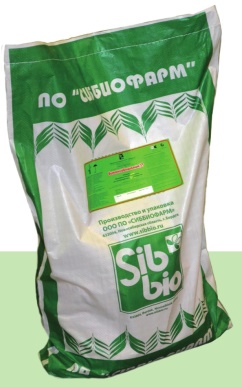 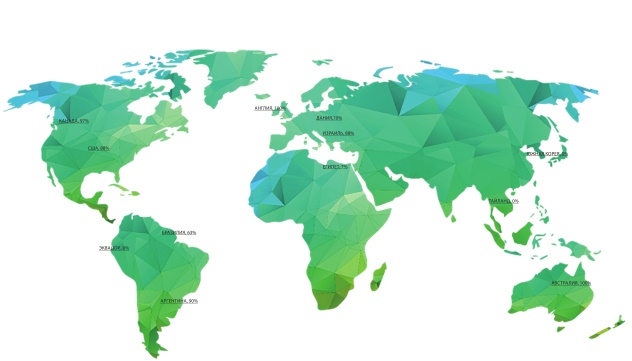 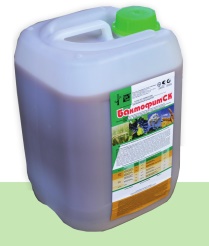 За несколько сезонов идет рост популяций имеющих резистентность к хим. пестицидам. С каждой последующей обработкой эффект от хим. пестицидов будет снижаться.
Применение Био пестицидов в системе защиты позволяет решить проблему резистентности.
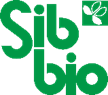 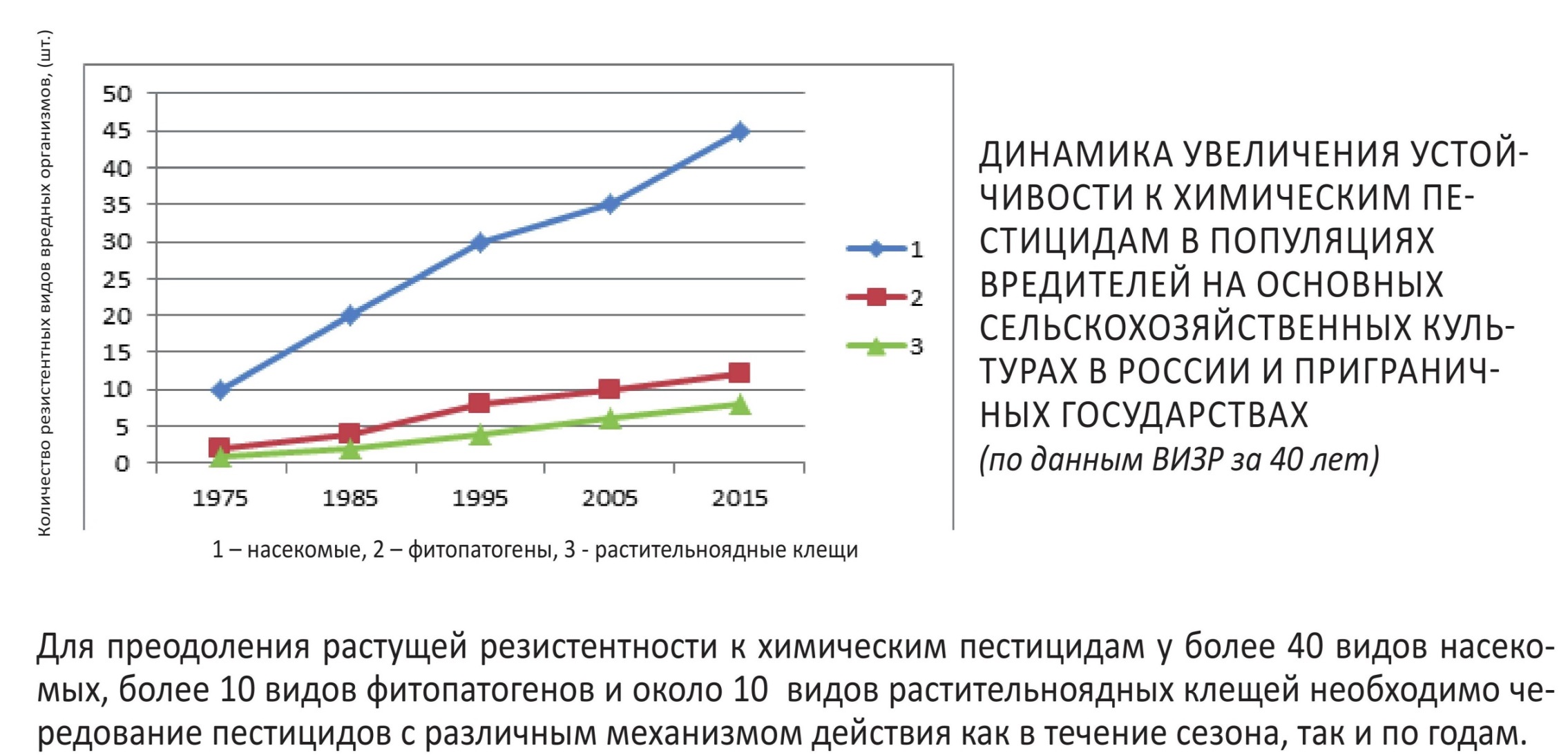 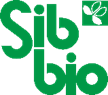 Негативные последствия  применения химических пестицидов:
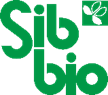 Сотрудничество с Федеральным государственным бюджетным научным учреждением «СЕВЕРО - КАВКАЗСКИМ ФЕДЕРАЛЬНЫМ НАУЧНЫМ ЦЕНТРОМ САДОВОДСТВА, ВИНОГРАДАРСТВА, ВИНОДЕЛИЯ»
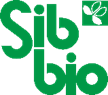 ООО «Южный регион» является представителем ПО «Сиббиофарм» по Ставропольскому краю
Все биологические средства защиты растений имеют государственную регистрацию и занесены в справочник
Биоинсектициды ЛЕПИДОЦИД и БИТОКСИБАЦЕЛЛИН зарегистрированы в разделе Инсектициды и акарициды
Биологический фунгицид БАКТОФИТ, зарегистрирован в разделе Фунгициды
БАКТОФИТ, Bacillus subtilis, штамм ИПМ 215 и продуцируемый антибиотик, это биологи-ческий фунгицид и бактерицид
БАКТОФИТ, Bacillus subtilis, имеет следующий механизм действия:
Бактофит продуцирует антибиотики двух видов: высокомолекулярные и низкомолекулярные
ВЫСОКОМОЛЕКУЛЯРНЫЕ антибиотики подавляют рост грибов;
НИЗКОМОЛЕКУЛЯРНЫЕ  антибиотики подавляют рост бактерий;
Так же выделяется целый комплекс ферментов, из которых наиболее важную роль играет ХИТИНАЗА.
ХИТИНАЗА – повреждает ХИТИН,  который содержится в клеточной оболочке грибов-фитопатогенов, что приводит к повреждению клеточной стенки грибов, снижению патогенных свойств или их гибели.
Фунгицид Бактофит, СК
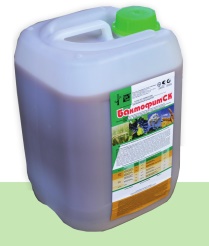 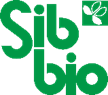 Действующее вещество препарата Бактофит, СК – безопасно
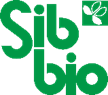 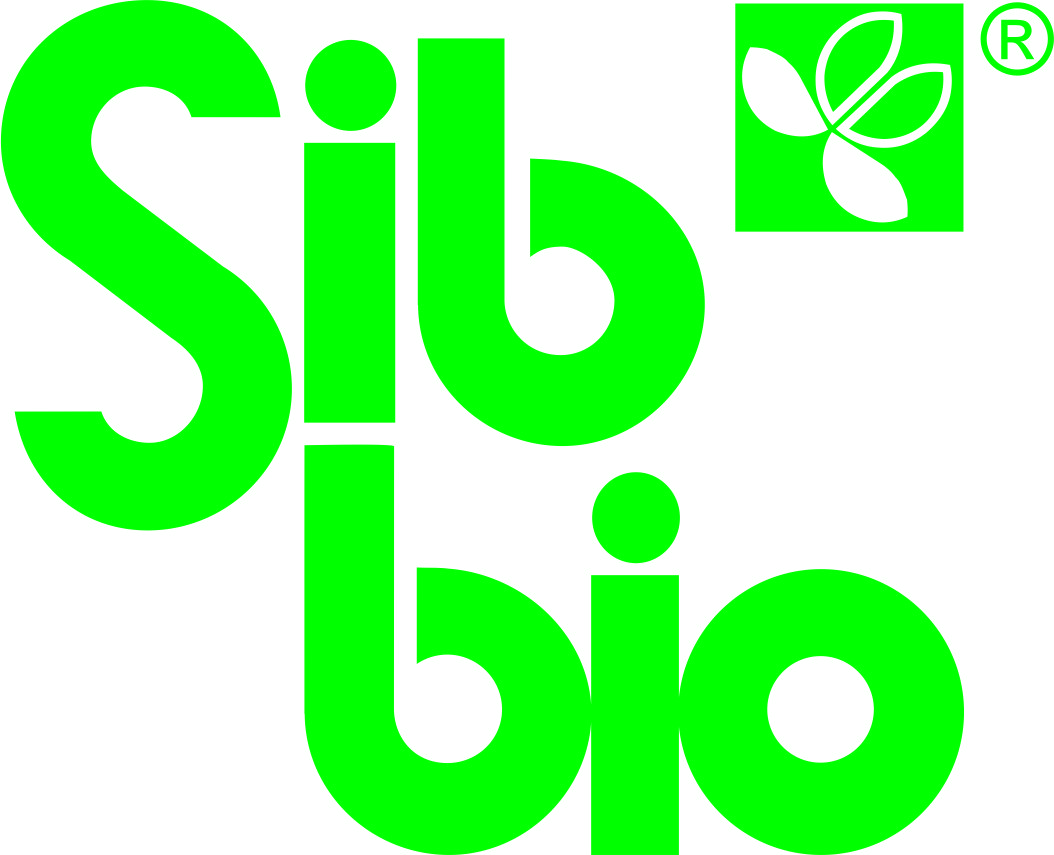 Действующее начало Бактофита
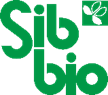 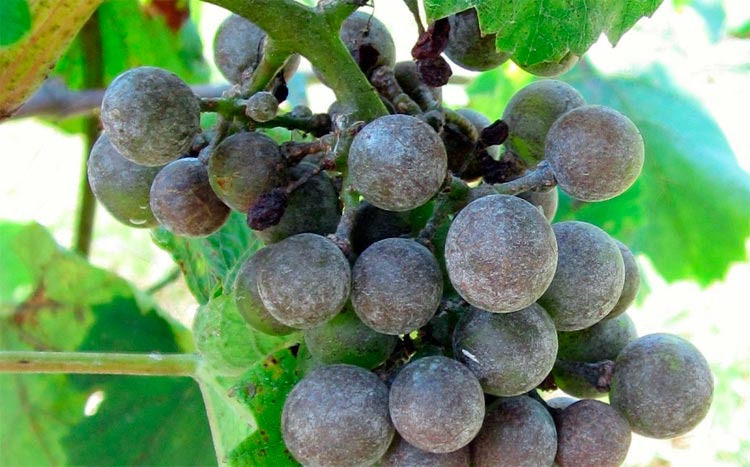 Оидиум Oidium necator Berkl. 
Серая гниль Botrytis cinerea Pers.
Мильдью Plasmopara viticola Berl. Et Toni
Эффективность даже при высоком фоне инфекции от 74 до 98 %
 
Препарат прекрасно подходит для замещения в системах защиты препаратов, к которым вырабатывается устойчивость (резистентность) у которых приходиться превышать максимально рекомендованную дозировку для получения эффективности.
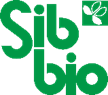 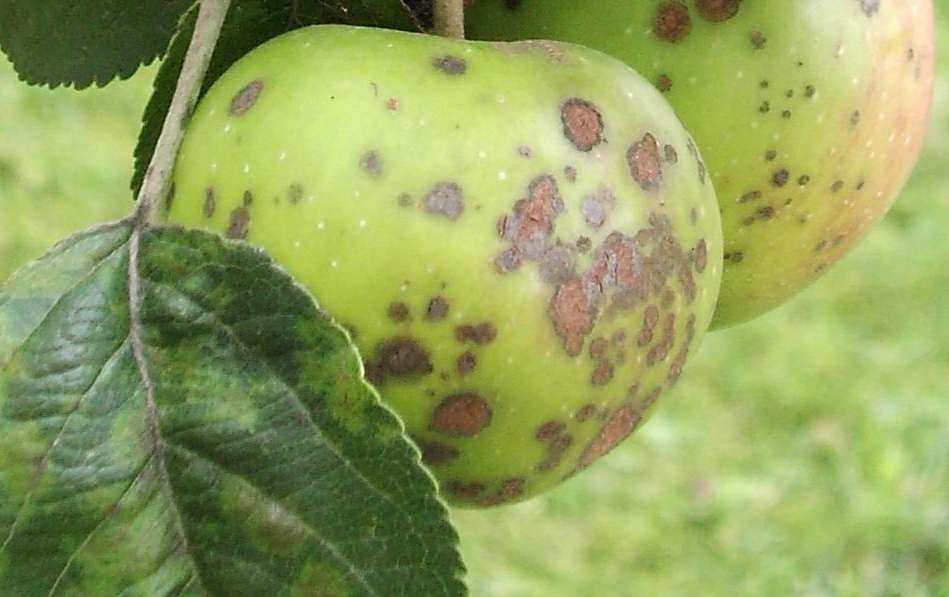 Парша 
Venturia inaequalis (Cke.) Wint, 
Мучнистая роса 
Podosphoera leucotricha (Ell. et Ev.) (Salm.).
Эффективность даже при высоком фоне инфекции от 74 до 98 %
 
Препарат прекрасно подходит для замещения в системах защиты препаратов, к которым вырабатывается устойчивость (резистентность) у которых приходиться превышать максимально рекомендованную дозировку для получения эффективности.
Может быть включен в системы защиты яблони во второй половине вегетации в 4-5 последовательных обработках: против парши, мучнистой росы и монилиоза; на сортах, степень восприимчивости к парше и мучнистой росе которых может быть, как слабая, так и сильная.
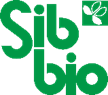 Монилиоз
	      В условиях депрессии развития плодовой гнили ни в одном из вариантов применения Бактофита, а также в стандарте, не было отмечено плодов, пораженных заболеванием, вплоть до съема урожая. 
	      Полученный результат свидетельствует о том, что Бактофит способен успешно блокировать развитие болезни даже с минимальной нормой расхода – 3 л/га.
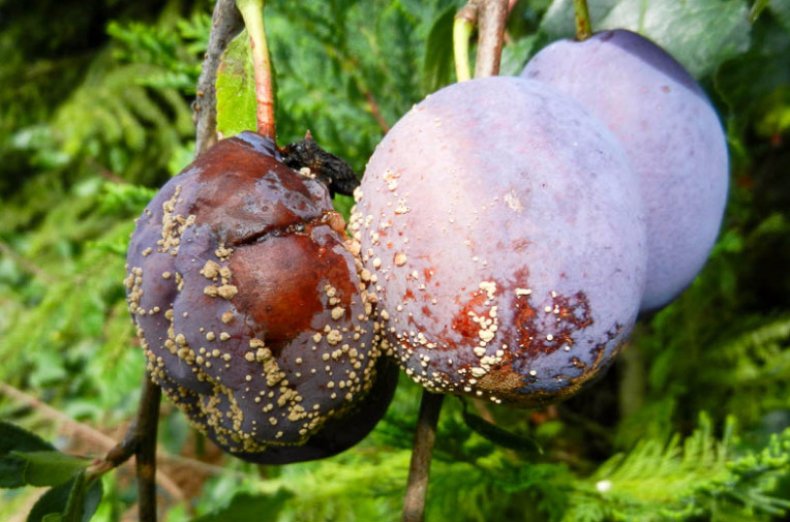 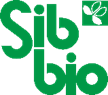 Титр спор Бактофита в 2-3 раза превышает аналогов.
При совместном применении на зерновых Бактофита с химическим фунгицидом Рекс Дуо прибавка составила 9.1 ц\га
Инсектоакарицид Битоксибациллин П (БТБ)
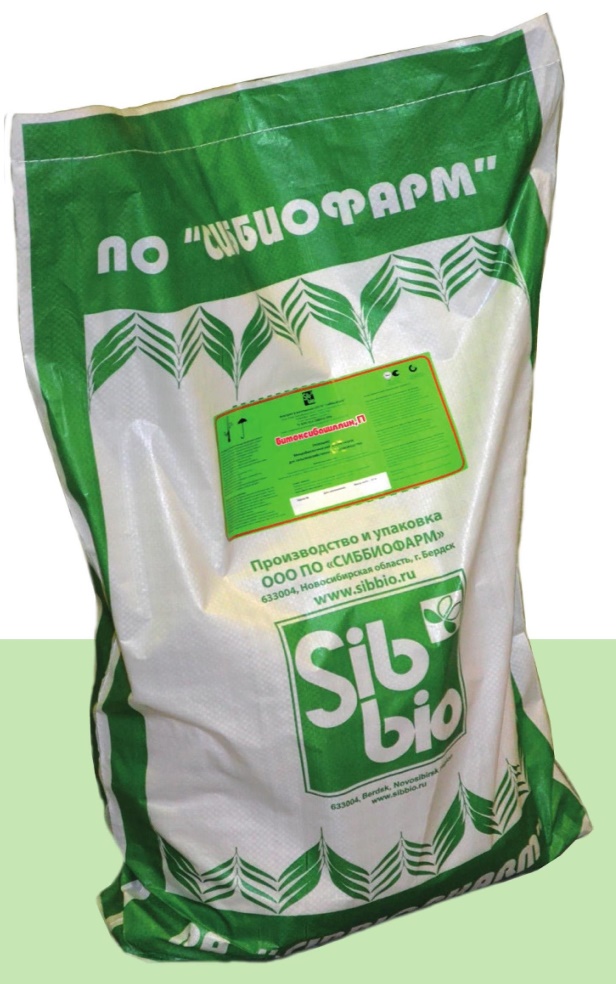 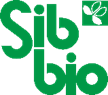 Действующее вещество препарата Битоксибациллин, П – безопасно
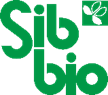 Схема строения бактериальной клетки культуры Bacillus thuringiensis var. thuringiensis (продуцент Битоксибациллина)
экзотоксин
Белковый кристалл
Спора
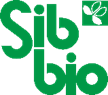 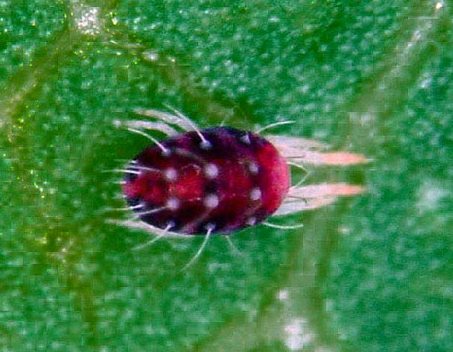 Растительноядные клещи: 
красный плодовый – Panonychus ulmi Koch 
обыкновенный паутинный – Tetranychus urticae Koch 
боярышниковый – Amphitetranychus viennensis Zacher 
ржавый яблонный клещ – Aculus schlechtendali Nal
Эффективность: на 14 сутки учета до 98,2 %
 
Обработки, проведенные при оптимальных погодных условиях для развития микроорганизмов (для бактериальных препаратов оптимальная температура +18…+25ºС. и численности вредного вида ниже или на уровне экономического порога вредоносности, позволяют получить высокую эффективность Битоксибациллина, П  от 7 до 14 суток после обработки.
 
Оптимальные сроки обработок: весной - третья декада апреля и первая декада мая; летом - третья декада августа и первая декада сентября. Обработки в конце вегетации способствуют снижению зимующего запаса вредителей.
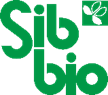 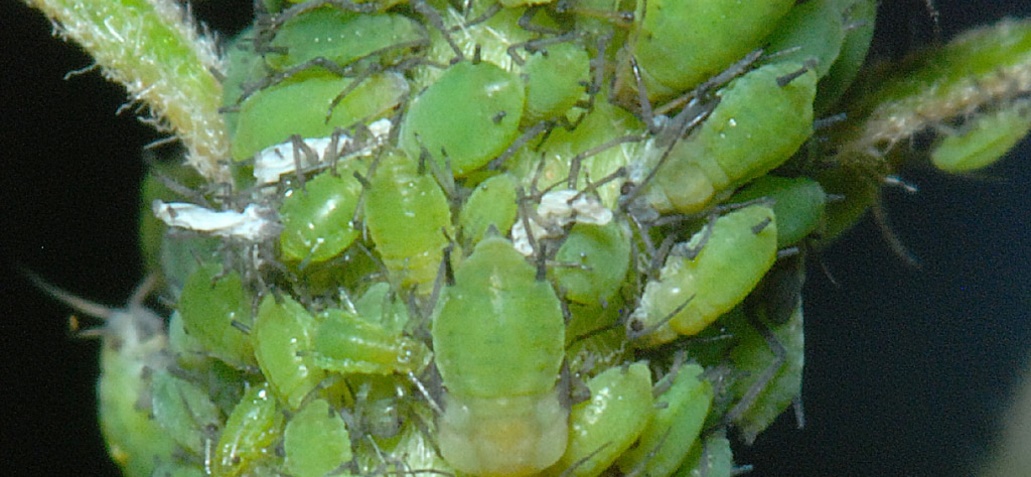 Зеленая яблонная тля:
Aphis pomi Deg
Эффективность на 14 сутки учета до 91 %
 
Оптимальные сроки обработок: весной - третья декада апреля летом - третья декада августа и первая декада сентября. Обработки в конце вегетации способствуют снижению зимующего запаса вредителей.
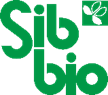 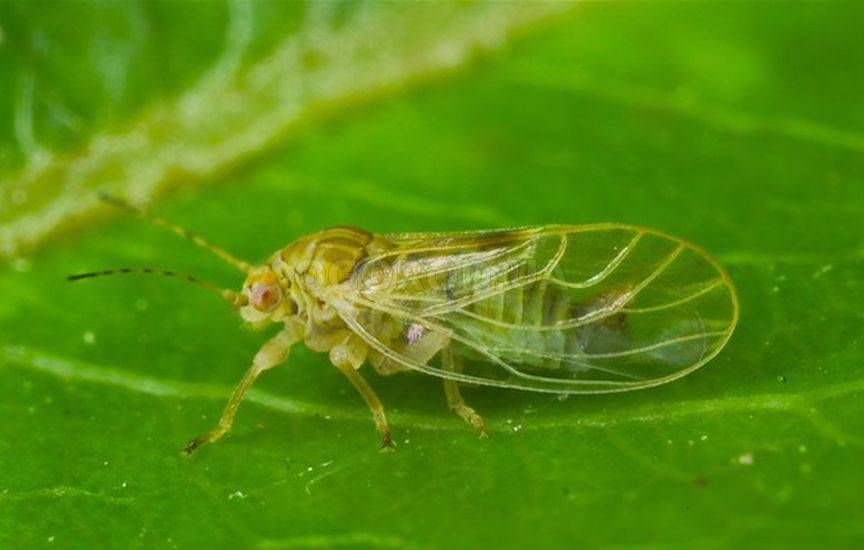 Грушевая (медяница) листоблошка: 
Psylla pyri L
Эффективность на 14 сутки учета до 98,2 %
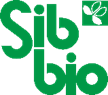 Инсектицид Лепидоцид СК (Биолеп)
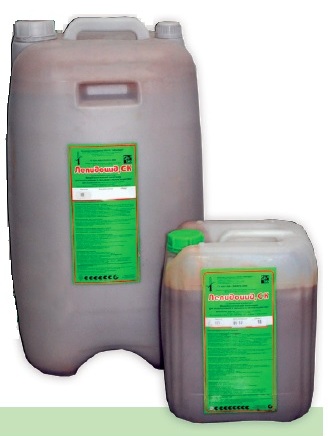 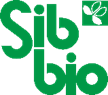 Действующее вещество препарата Лепидоцид (Биолеп)– безопасно
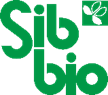 Схема строения бактериальной клетки культуры Bacillus thuringiensis var. kurstaki (продуцент Лепидоцида, СК (Биолеп)
Белковый кристалл
Спора
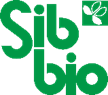 Гроздевая листовертка
Эффективность: на 16  сутки учета до 89,8 %

Лепидоцид, СК (Биолеп) в норме от 4,0 л/га можно включать в интегрированные системы защиты плодовых после прекращения химических обработок для сохранения урожая.
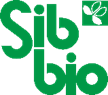 Совки, моли, пяденицы, садовые листовертки, яблонная плодожорка.
Эффективность: на 12  сутки учета до 98,2 %

Лепидоцид, СК (Биолеп) в норме от 3,0 л/га можно включать в интегрированные системы защиты плодовых после прекращения химических обработок для сохранения урожая.
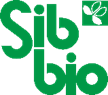 Гибберсиб, П
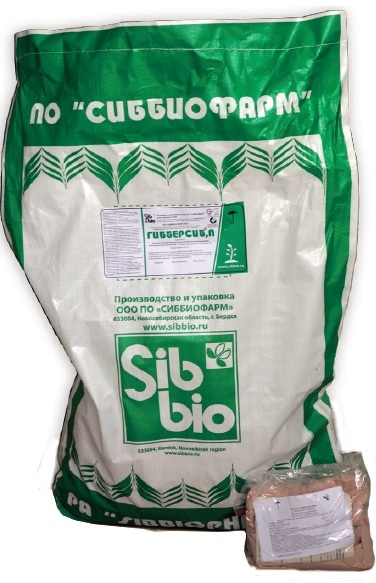 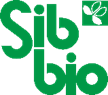 Действующее вещество препарата Гибберсиб, П – безопасно
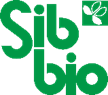 Применение Гибберсиба, П позволяет получить большее количество плодов на дереве и несколько больший вес плода, за счет чего увеличить урожайность до 18 %
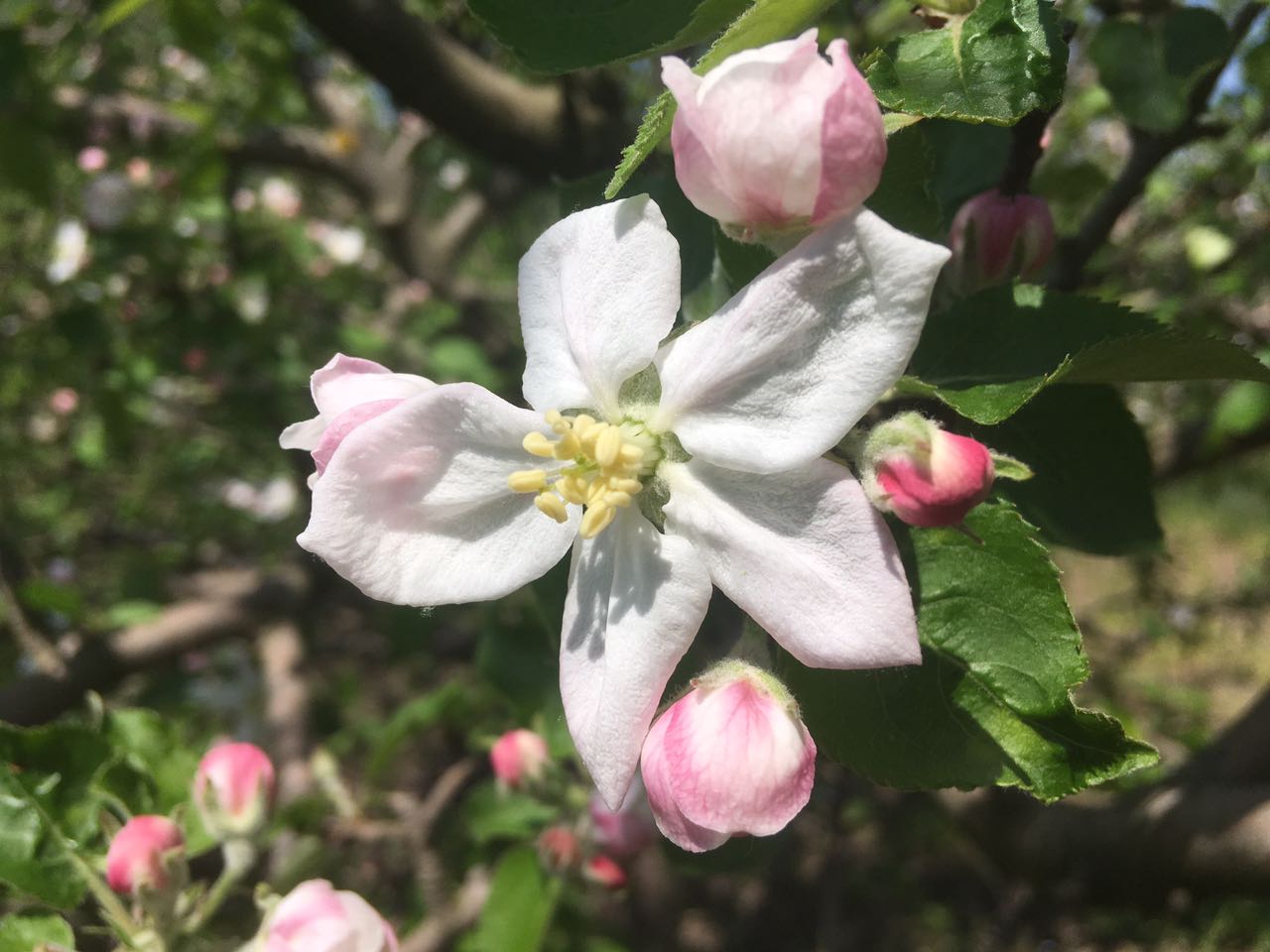 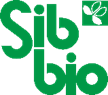 Применение Гибберсиба, П усиление ростовых и формообразовательных процессов, увеличение урожайности. Улучшение товарного вида, повышение качества продукции.
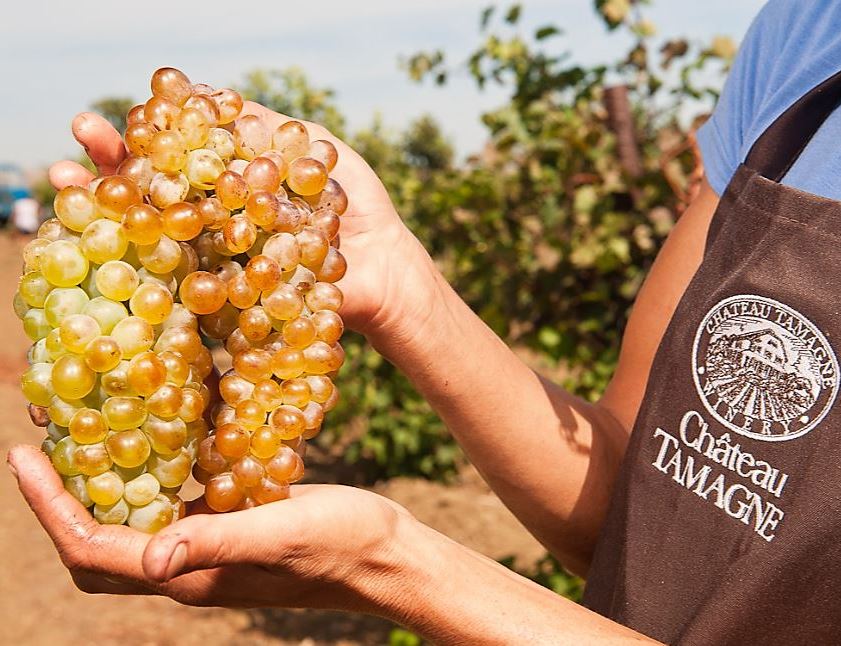 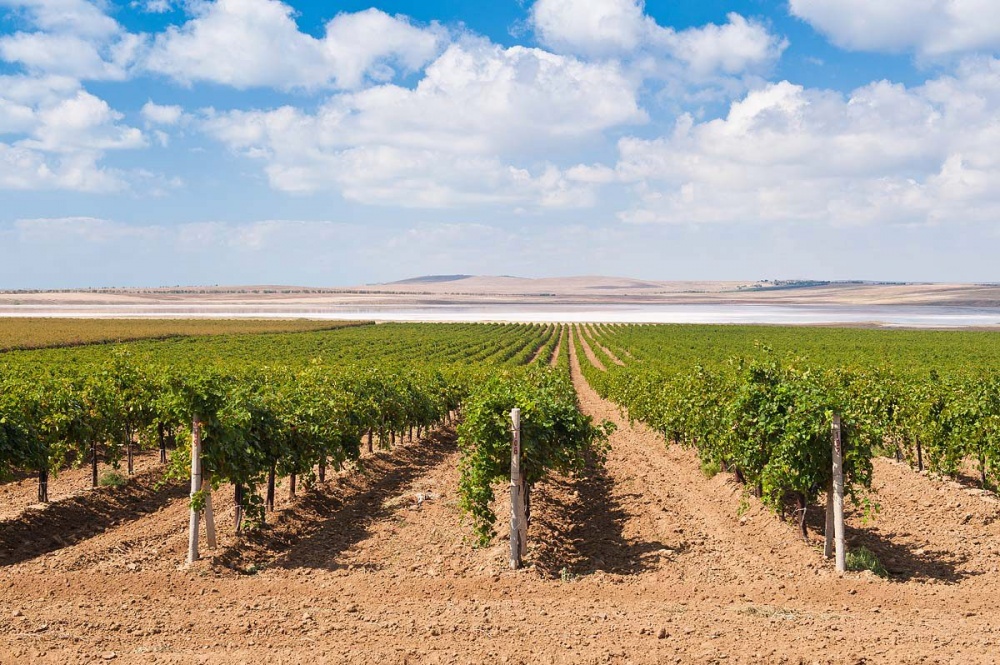 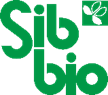 Дополнительные сведения о действии препаратов на растения: 

	Наличия признаков острой и хронической фитотоксичности на листьях, не отмечено.
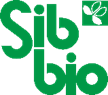 Спасибо за 
внимание!
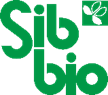